TAACCCT Industry Webinar Series:
Healthcare
October 21, 2015
TAACCCT LEARNING NETWORK AT A GLANCE
Other Non-Federal Providers of TA and Resources for  TAACCCT Grantees:

Creative Commons

CAST

The Transformative Change Initiative
Presenters
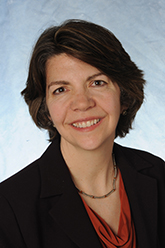 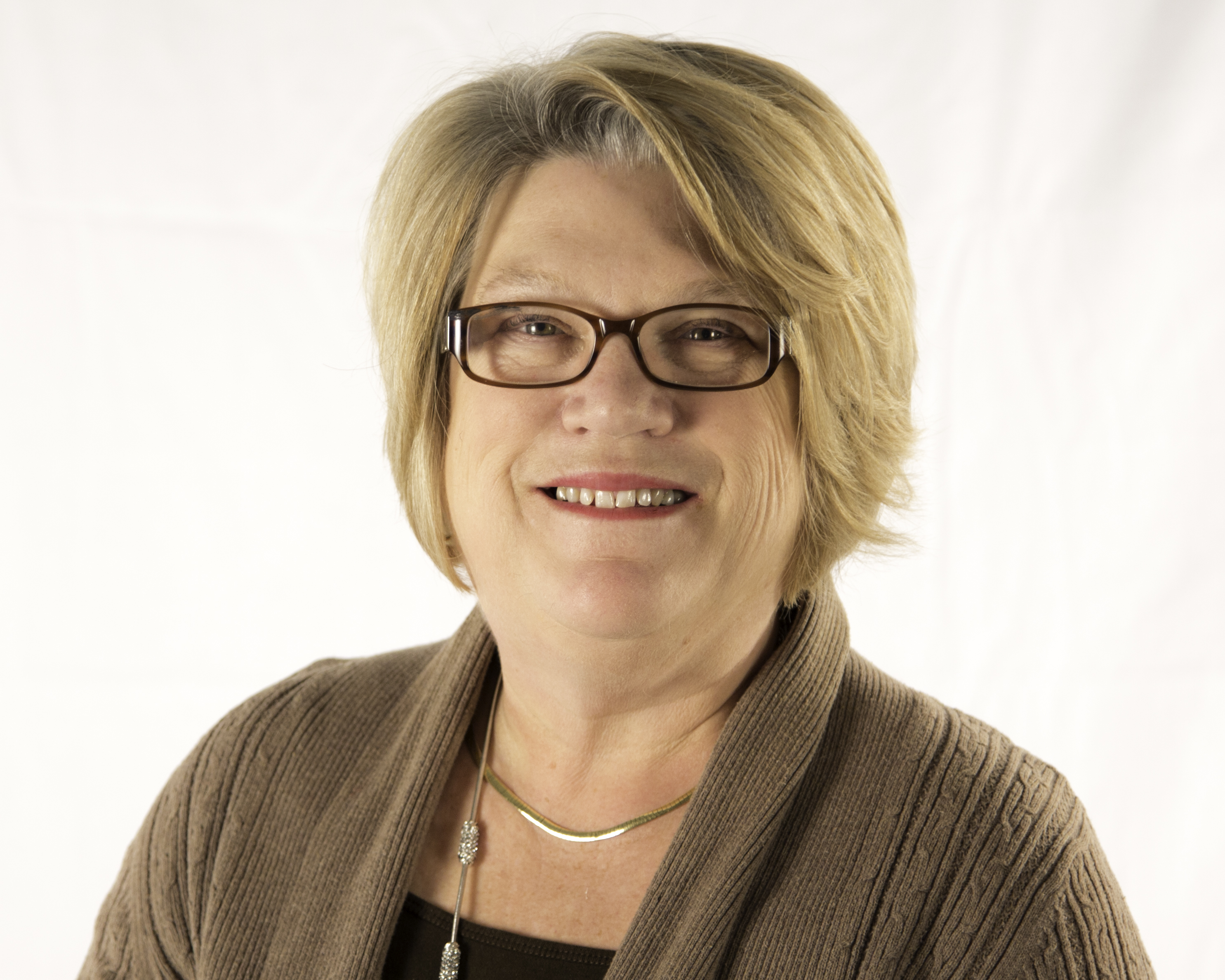 Jennifer Freeman
Project Director
TLN
Jobs for the Future
Marianne Krismer
National Director, Health Professions Pathway Consortium
Cincinnati State Technical and Community College
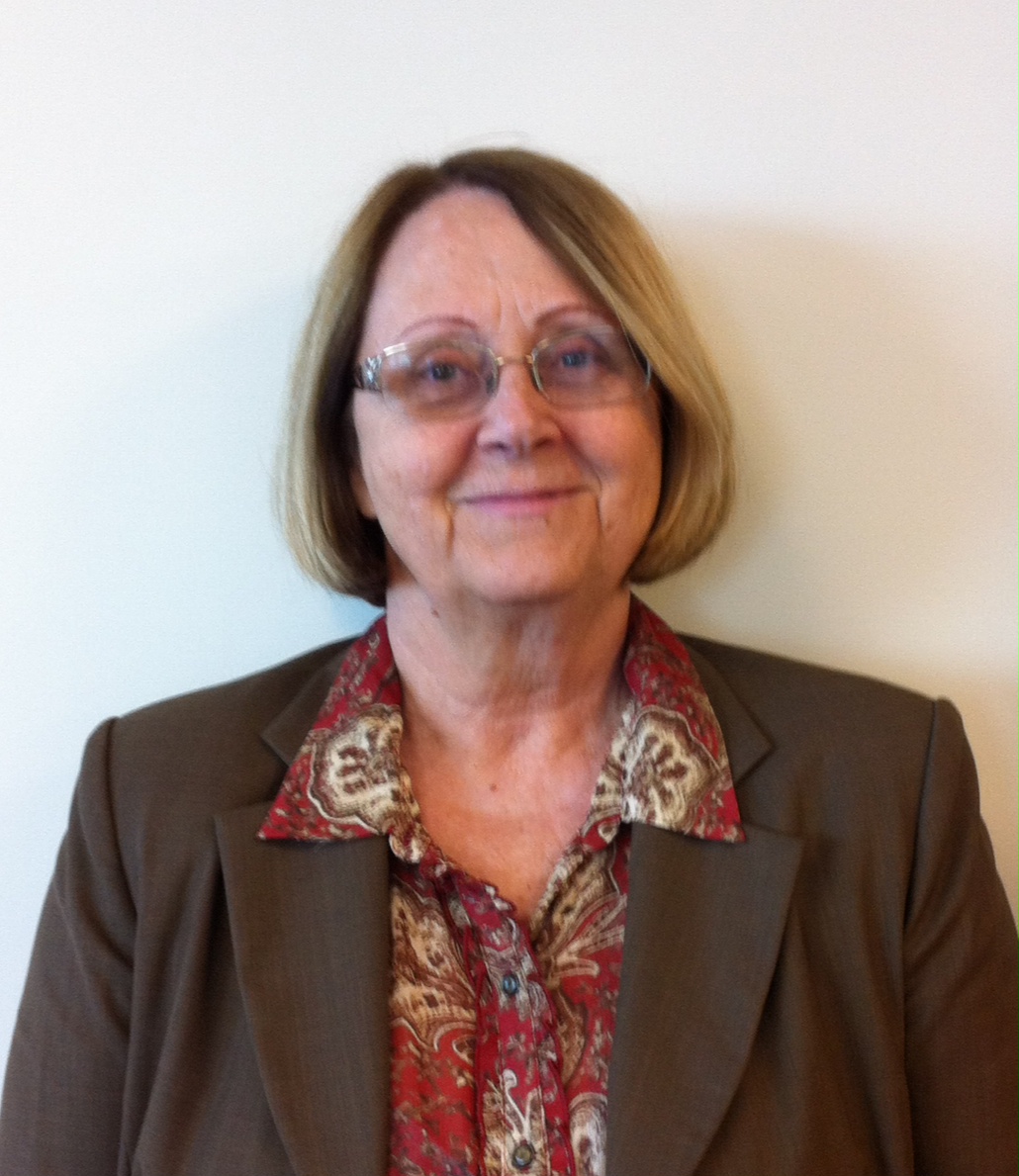 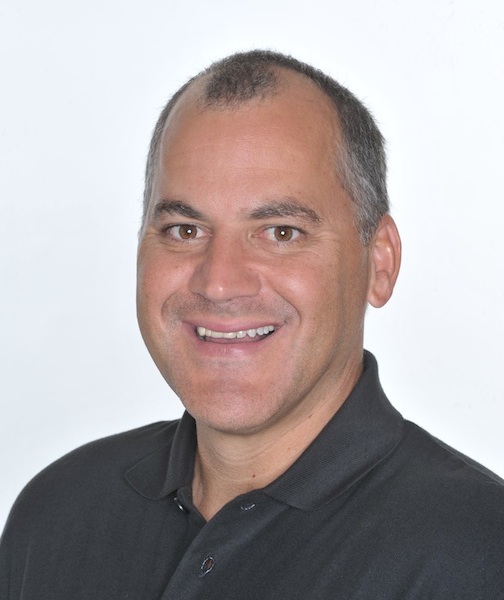 Rick Lumadue
Program Manager, Grantee Relations
SkillsCommons.org
Carolyn O’Daniel
Dean of Health Sciences
Jefferson Community and Technical College
Agenda Items
Welcome & Introductions
Highlights from Grantees
Outcomes and deliverables
Employer engagement approaches
Q&A
Review of Curriculum/Materials on SkillsCommons
Q&A
Participant Poll
Which TAACCCT round do you represent?
Round 1
Round 2
Round 3
Round 4

What are you interested in learning about today? (Check all that apply)
Improved Employer Engagement
Curriculum Products 
Other (Specify in chat box!)

What level of ed/training do you offer? 
(check all that apply)
Foundational
Short-term healthcare certificate
Long-term healthcare certificate (1 year +)
Associates Degree
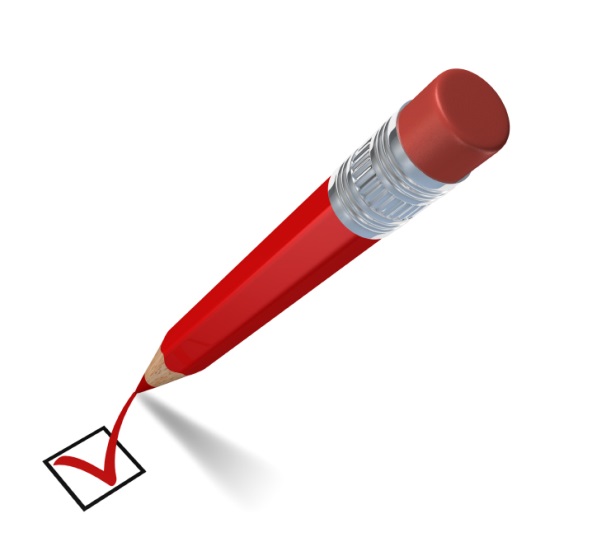 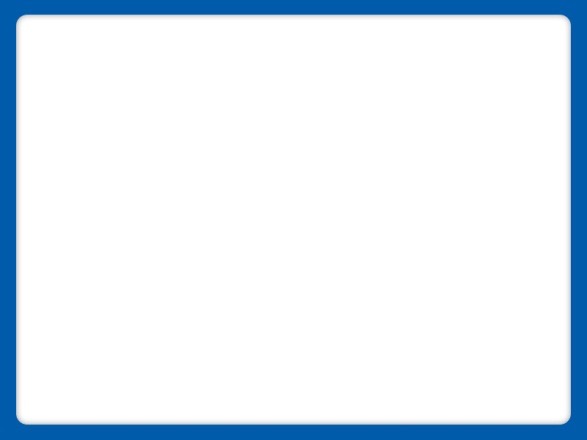 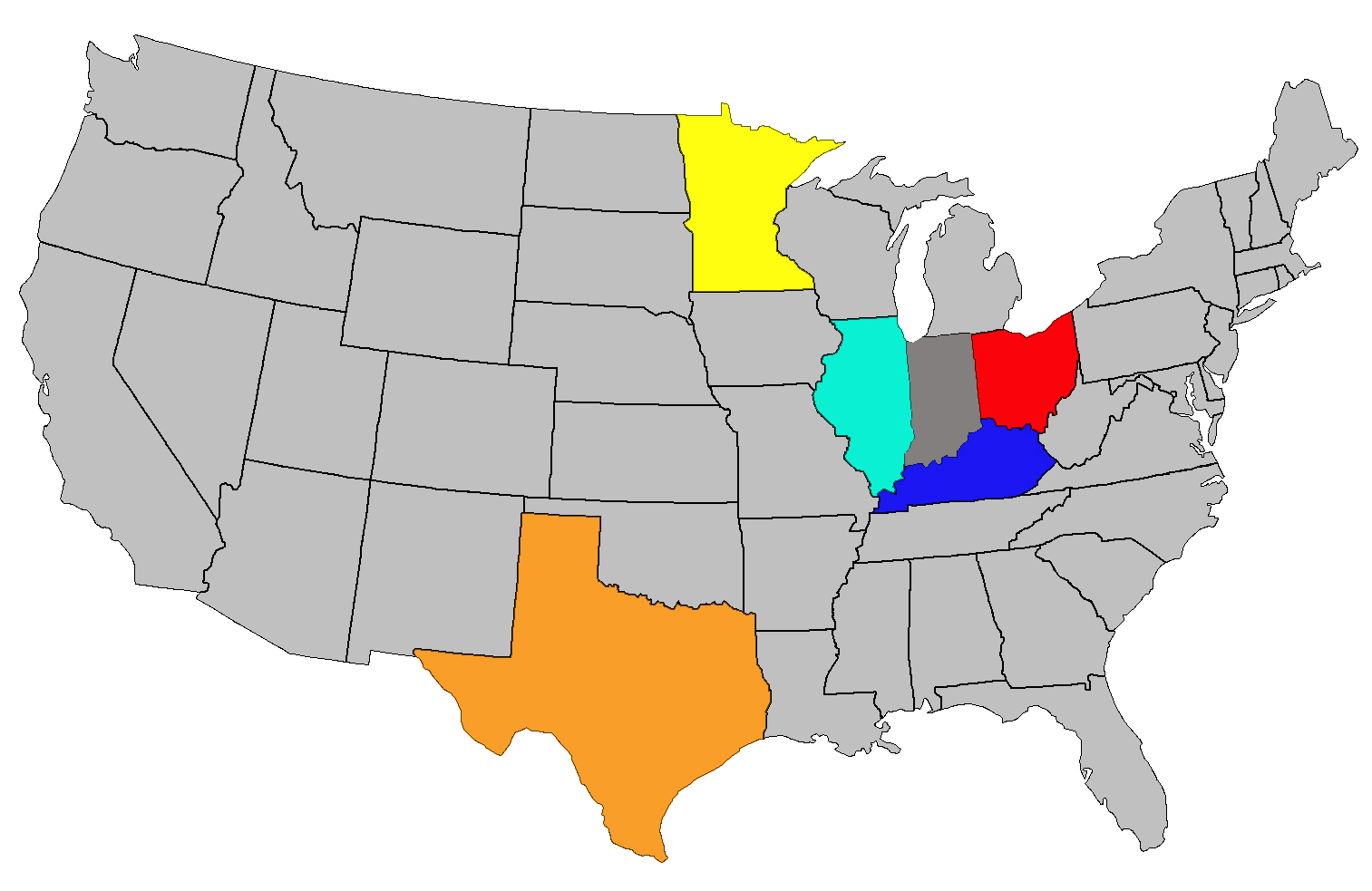 Kentucky
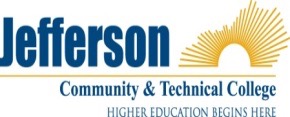 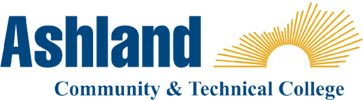 MN
Minnesota
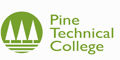 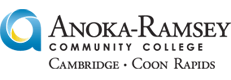 Ohio
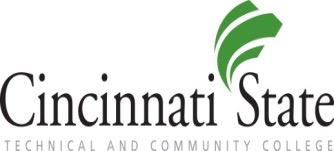 OH
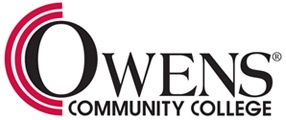 IL
Texas
KY
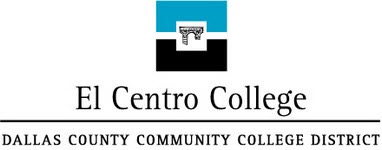 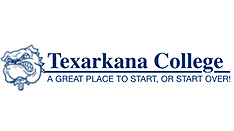 Illinois
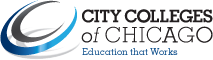 TX
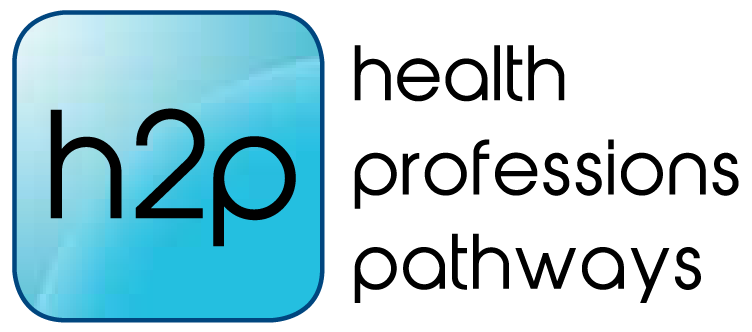 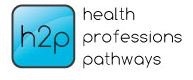 Holistic Student Support
Career Exploration and Assessment
Data and Evaluation
Core Curriculum
Stackable Credentials
Contextualized DE
Incumbent Worker Training
National Scaling
H2P Transformative Strategies
Health Career Pathway Transformation
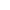 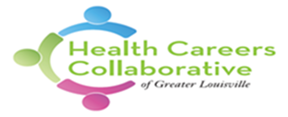 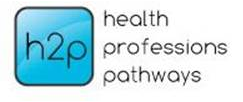 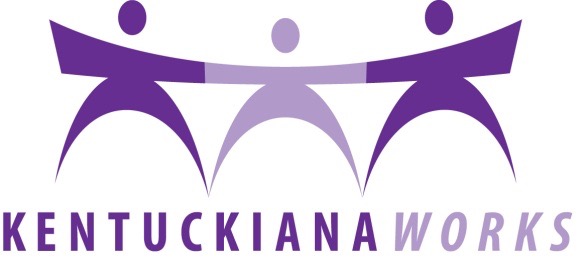 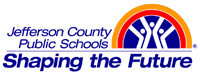 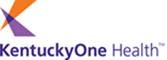 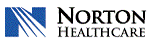 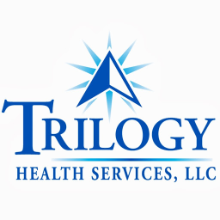 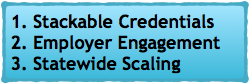 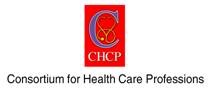 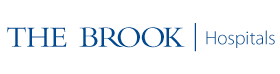 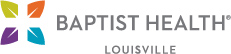 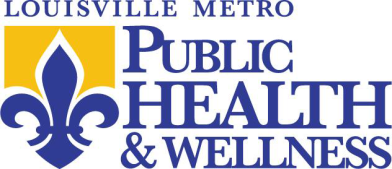 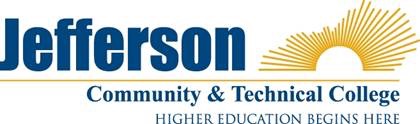 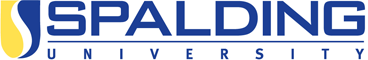 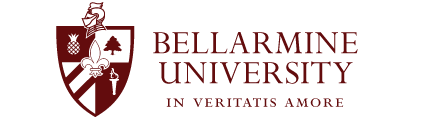 H2P Curriculum Deliverables on Creative Commons
Contextualized DE Courses
Core Curriculum Courses
On-Line Core Curriculum Modules + Faculty Guides
New Stackable Credential Curricula
www.H2P.careers
HIPPA
Therapeutic Communication
EKG
Basic First Aid
CQI/TQM
Patient Teaching
Standard Precautions
Physical Assessment
Vital Signs
Wellness Journal
For additional Information:

Dr. Carolyn O’Daniel
carolyn.odaniel@kctcs.edu

Dr. Marianne Krismer
mkrismer61@gmail.com
Q&A
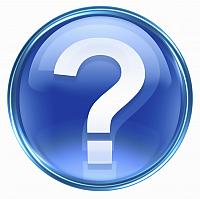 Participant Poll
Have you uploaded any products into SkillsCommons yet?
Yes
No

What is/are the sub-industry area(s) of focus for your grant? (select all that apply)
Ambulatory healthcare services 
Hospitals
Nursing and residential care facilities
Other (please add to chat box)
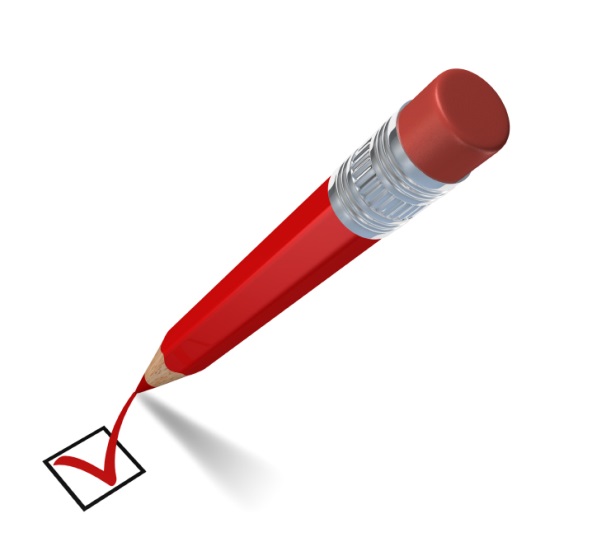 Browse the SkillsCommons Repository by Industry: An Overview
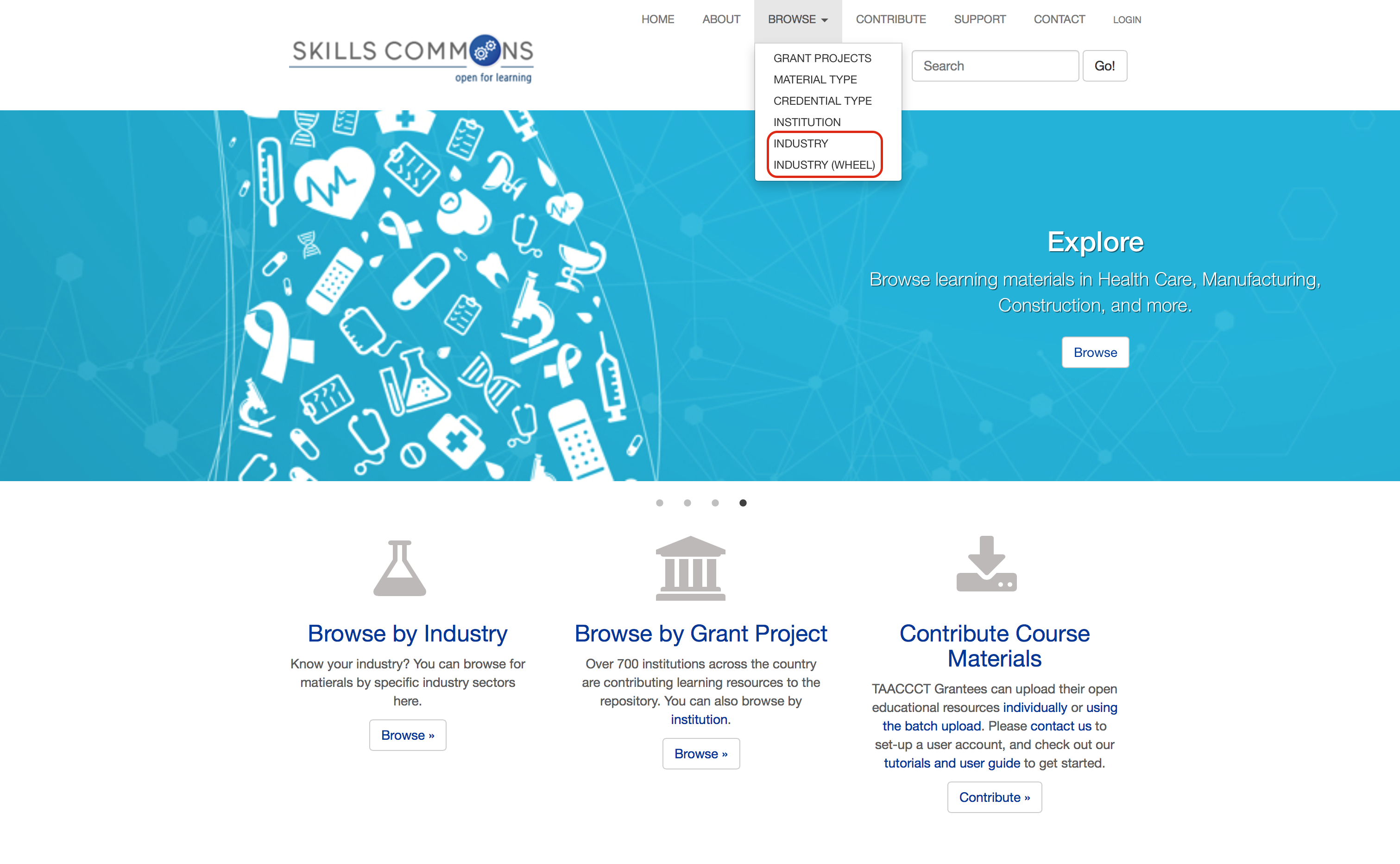 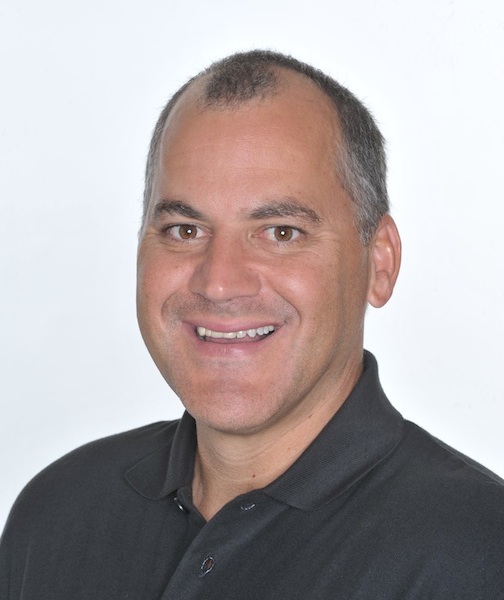 Rick Lumadue, Program Manager of SkillsCommons.org; support@skillscommons.org
Q&A
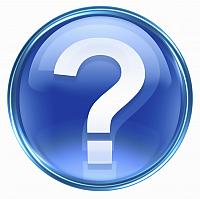 Thank You!

Find resources for TAACCCT success at:
https://etagrantees.workforce3one.org 

Subscribe to TLN resources, ask questions and  connect with peers at TAACCCT@dol.gov